Where Will the Wood Bison Roam?
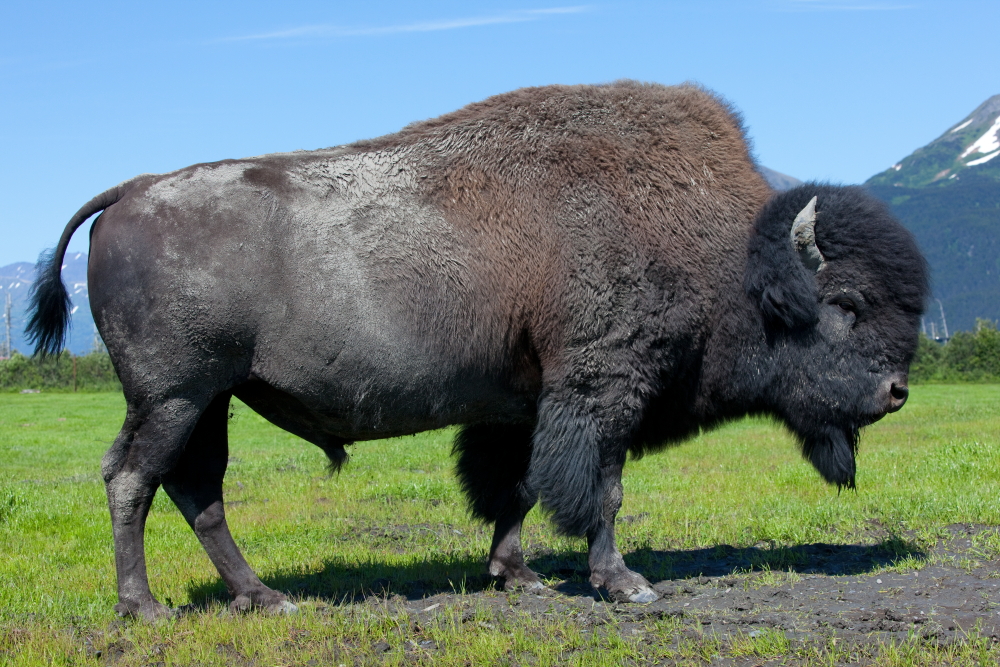 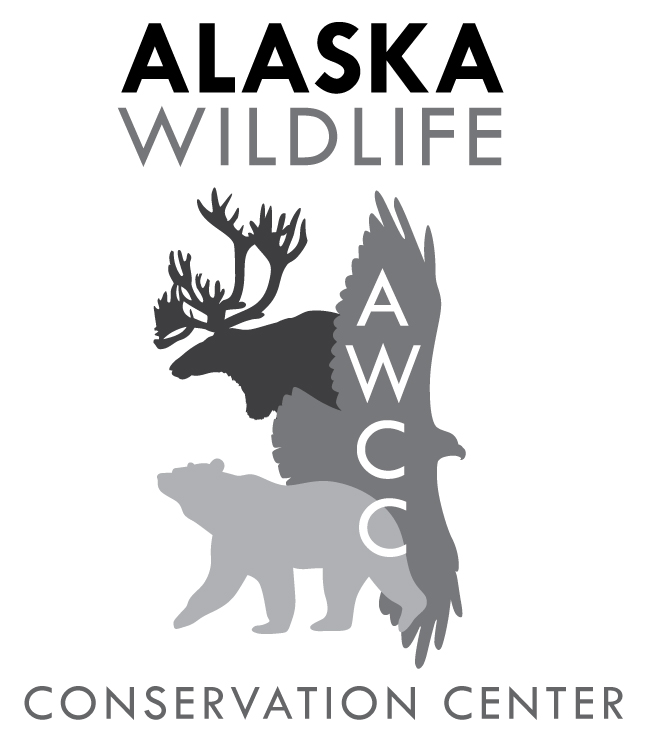 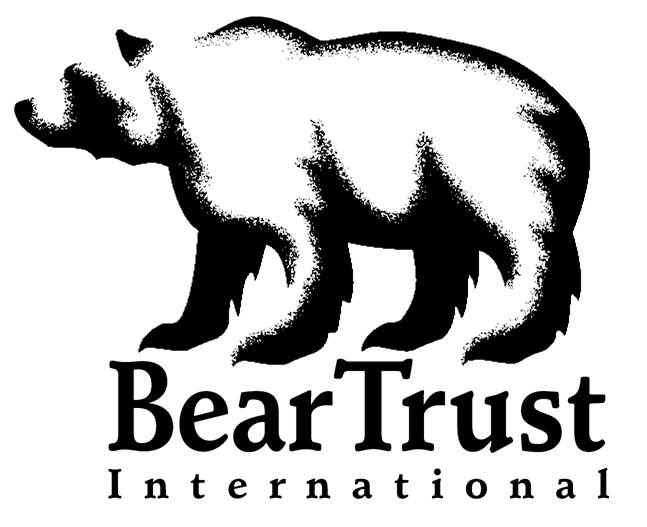 Copyright:  Bear Trust International, Alaska Wildlife Conservation Center, Inspired Classroom 2012
Photos of wood bison generously donated by Doug Lindstrand
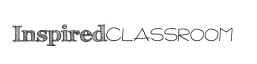 Power point slide show created by Melissa Reynolds-Hogland/Bear Trust International
Where Will the Wood Bison Roam?
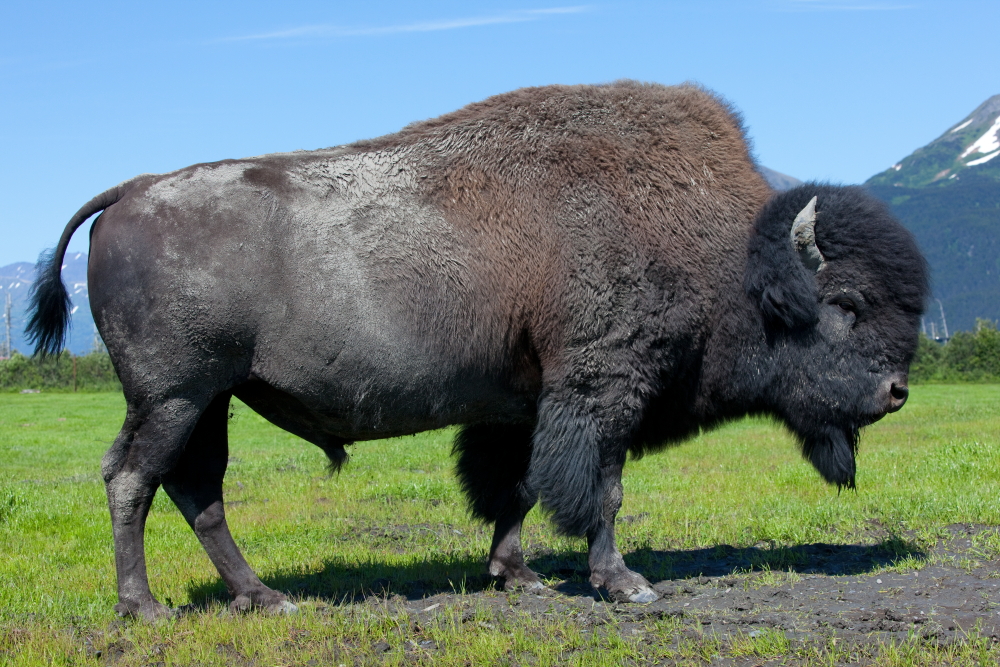 As part of this activity, it will be your job to help determine 
WHERE a captive herd of wood bison can be restored back 
into the Alaska wild
Before you can help make this decision, you need some 
background information
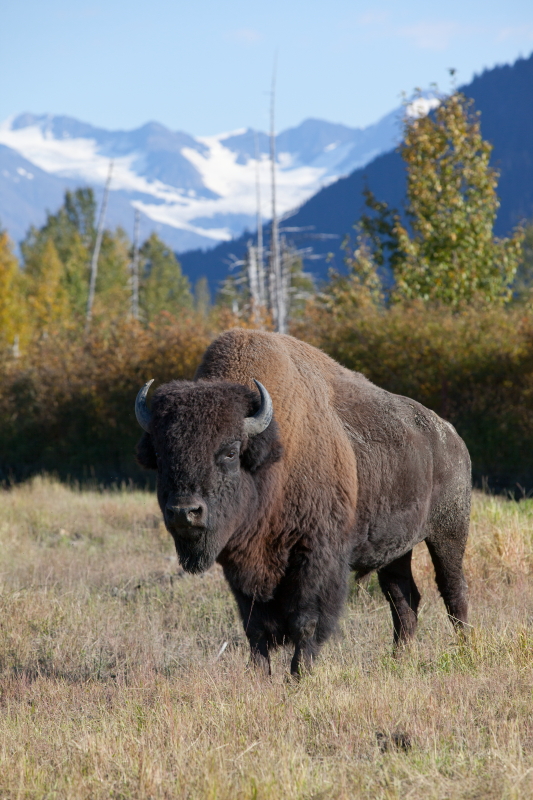 Background Info
Before the 1900s, wood bison had inhabited 
Alaska for thousands of years
By 1900, wood bison were extirpated from
Alaska…...
.and only about 400 wood bison
lived in North America (they lived in Canada)
In 1973, the wood bison was listed as an 
endangered species under the Endangered 
Species Act
In June 2012, the US Fish and Wildlife Service
lowered the status of wood bison from
“endangered” to  “threatened”
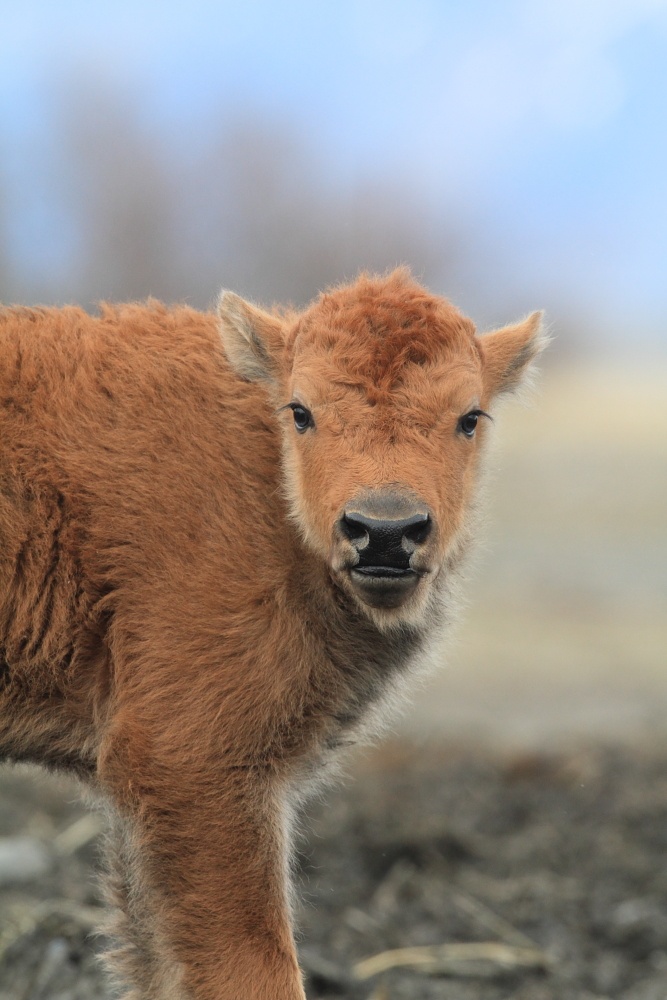 Background Info
Today, thanks to conservation efforts in 
Canada, there are currently over 4,000 
healthy, free-ranging wood bison in Canada
BUT!  There are currently NO wood bison 
living in the wild in the United States
the Alaska Department of Fish & Game
So....
and Alaska Wildlife Conservation Center are 
currently working to restore wood bison
back into the Alaska wild
Background Info
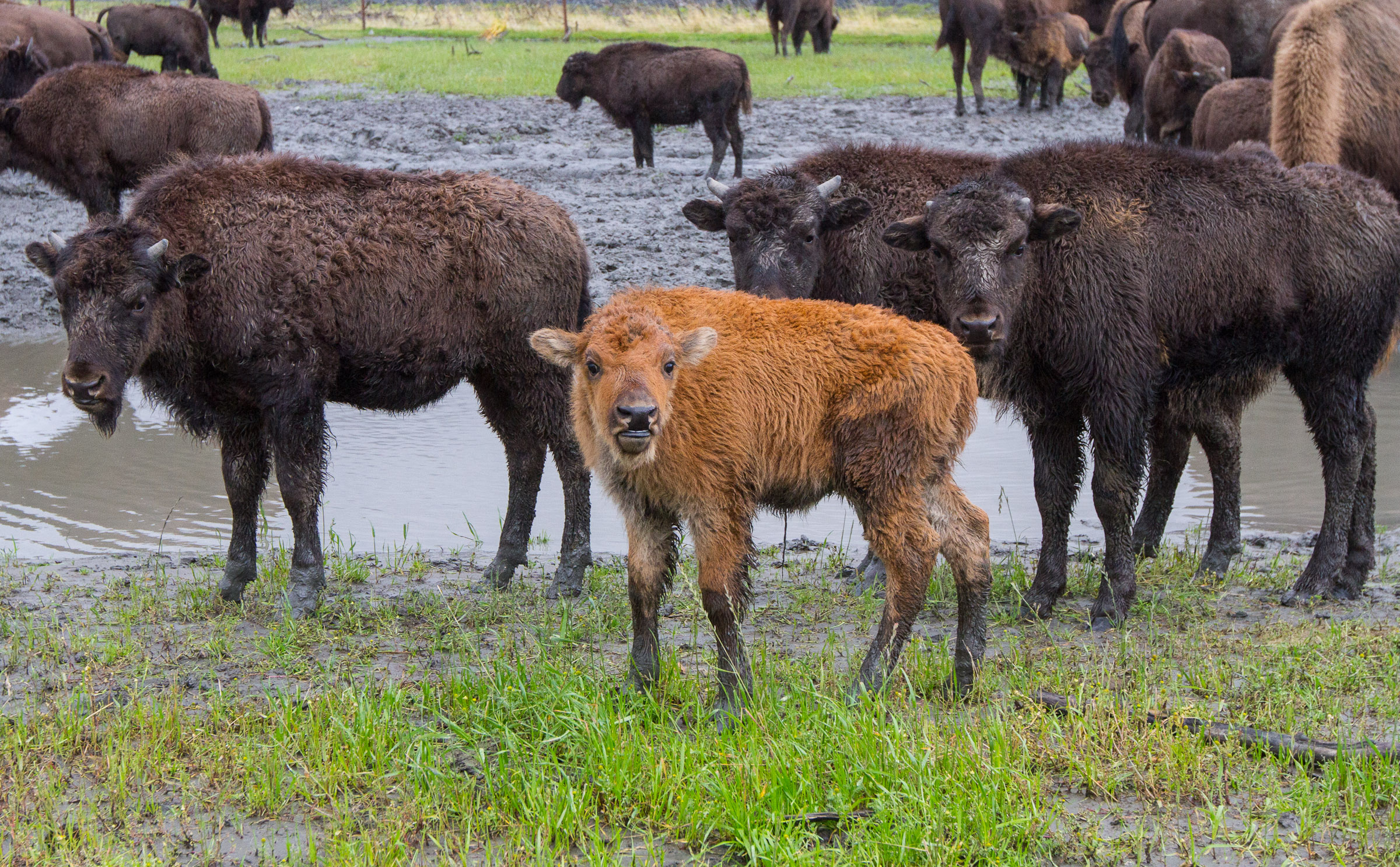 In 2008,  the Alaska Department of Fish & Game obtained  53 wood bison from a disease-free herd in Elk Island National Park in Canada
These wood bison were brought to the
Alaska Wildlife Conservation Center
As of summer 2013, this captive herd had 
grown from 53 animals to 133 animals
The plan is to restore this captive wood bison herd back into portions of the historic wood bison range in Alaska
Background Info
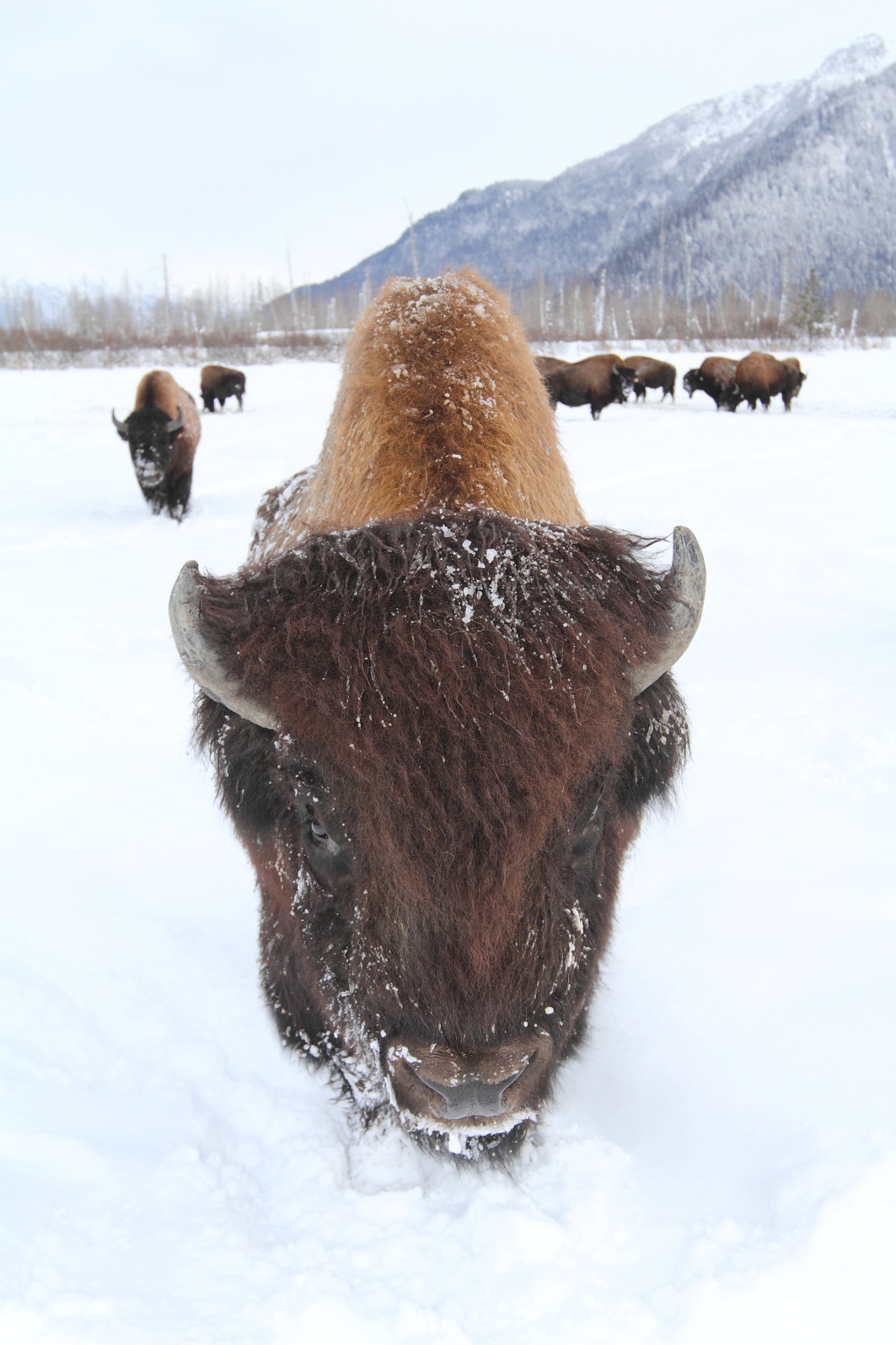 But, restoring a species that is listed as 
endangered or threatened can take a 
long time
Why?
One reason
Threatened and endangered species are protected under the Endangered Species Act and managed by the US Fish and Wildlife Service
So, any restoration plans at the STATE level must be evaluated and approved at the FEDERAL level by the US Fish and Wildlife Service…..and that takes time
Background Info
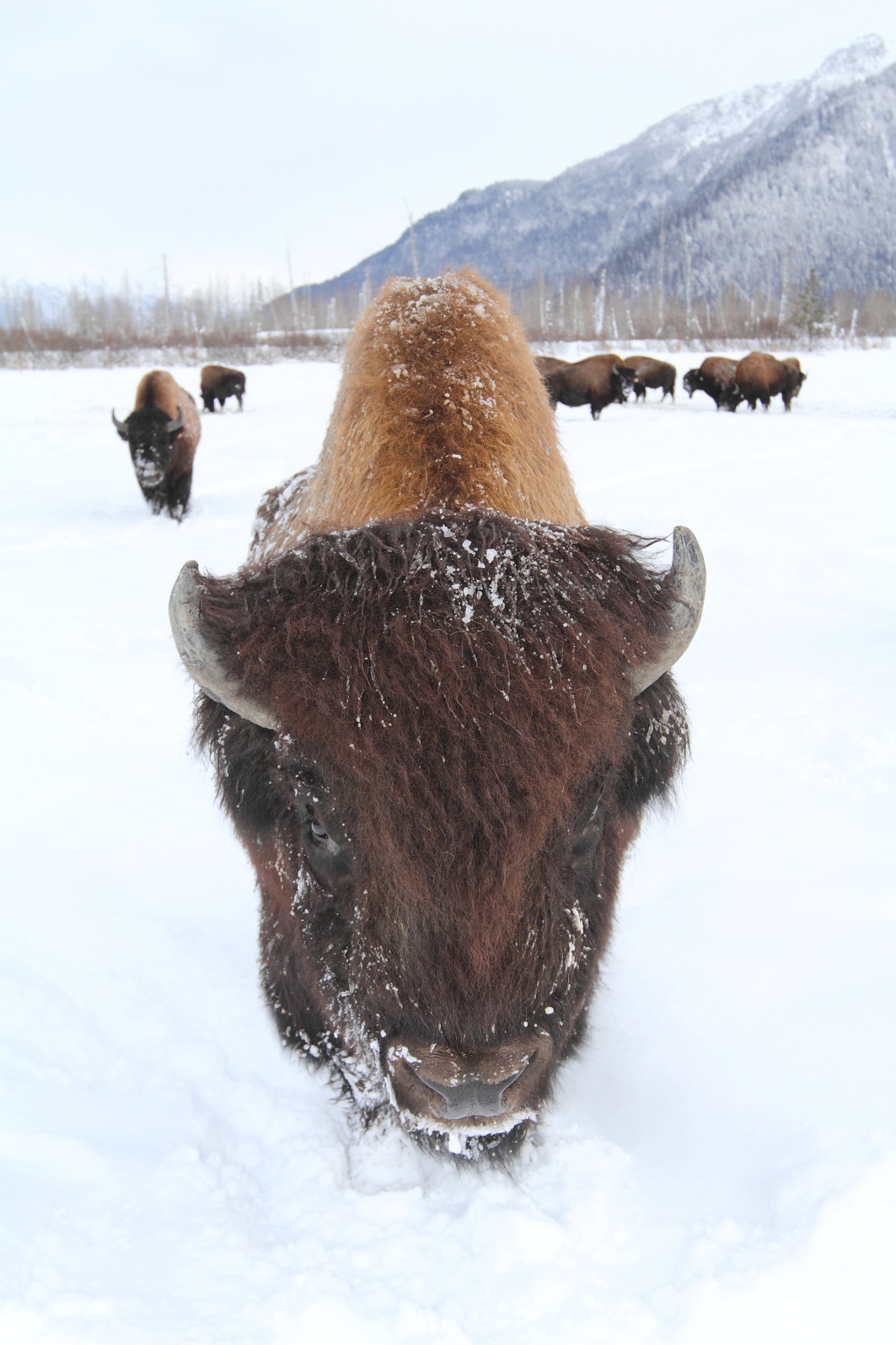 But, restoring a species that is listed as 
endangered or threatened can take a 
long time
Why?
Another reason
Because threatened species are protected, some land owners near potential wood bison restoration sites might be worried that they will lose some of their land use rights……
….so it takes time to make sure landowners, industries, the State, and Alaska Natives are okay with the wood bison restoration plan
Background Info
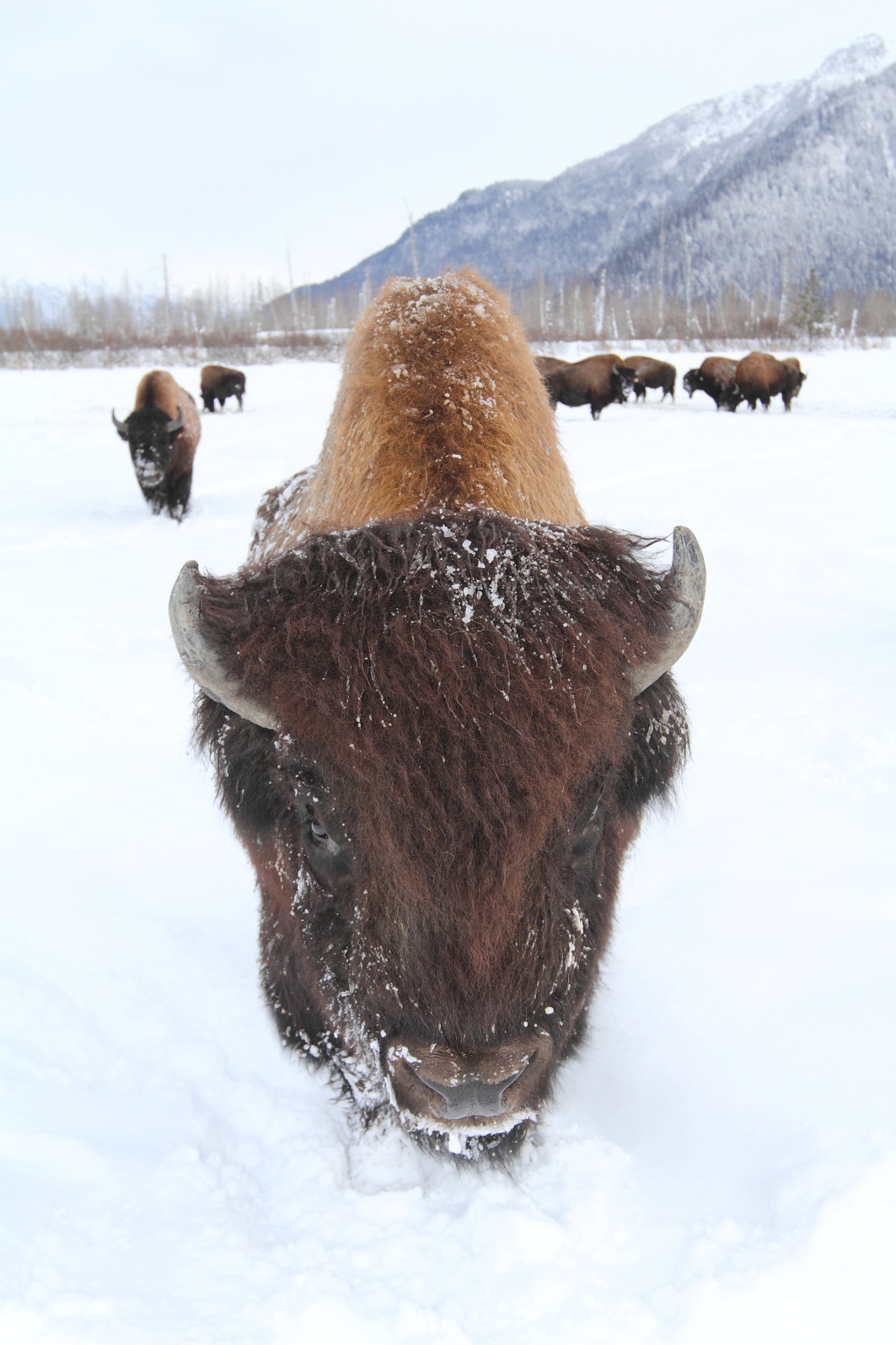 To address the landowner concerns, the US
Fish and Wildlife Service and the Alaska Dept.
of Fish & Game have come up with a draft 
of a special rule that would designate 
wood bison as a “non-essential, 
experimental” population in Alaska
What does THIS mean?
It means that if wood bison herds are restored in Alaska, then “the bison herds will not have any unintended consequences for the State of Alaska, Alaska Natives, industry (like mining), or private landowners”
Background Info
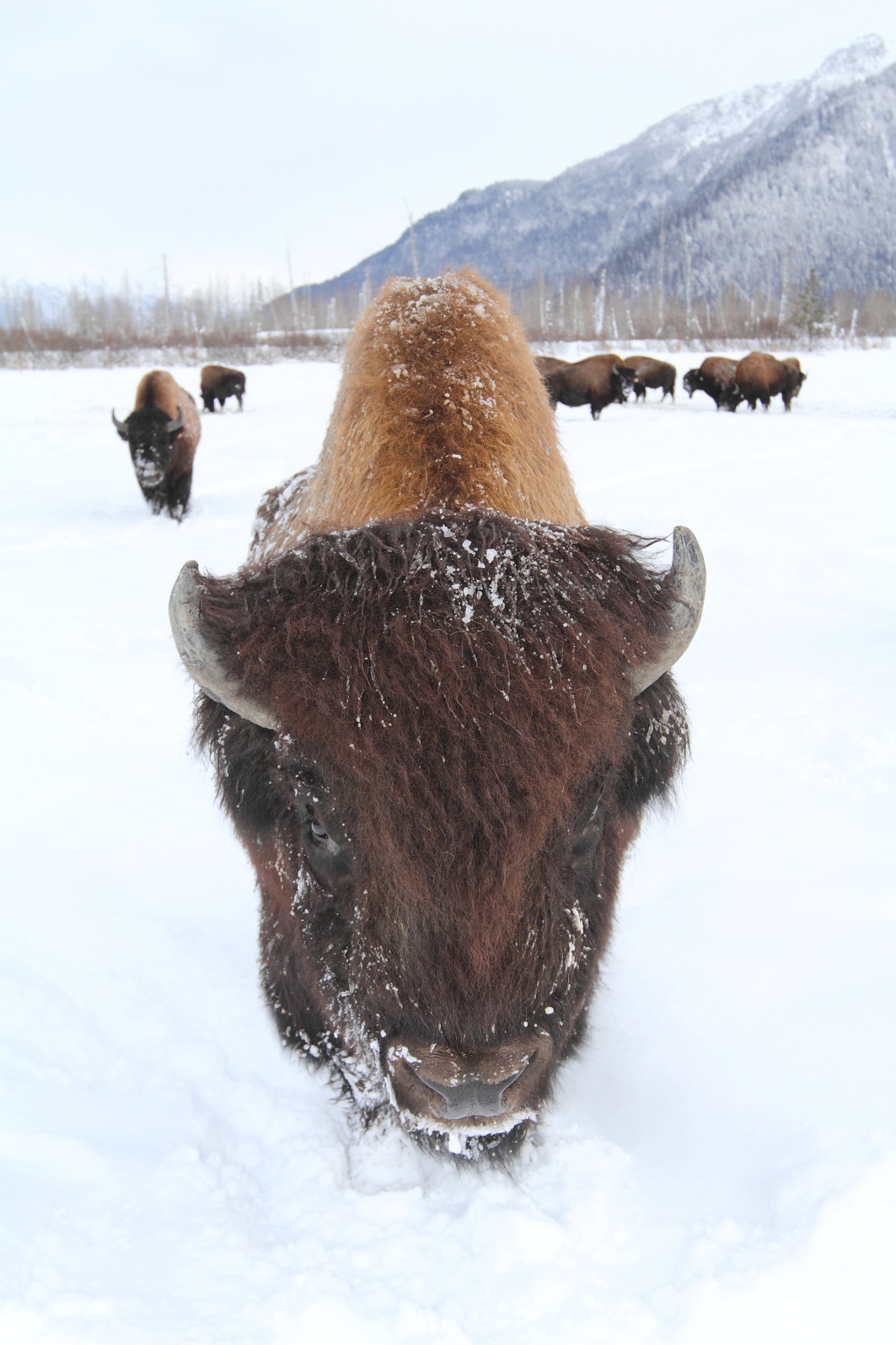 To address the landowner concerns, the US
Fish and Wildlife Service and the Alaska Dept.
of Fish & Game have come up with a draft 
of a special rule that would designate 
wood bison as a “non-essential, 
experimental” population in Alaska
What does THIS mean?
It also means that the state of Alaska will manage any future wood bison hunting
Background Info
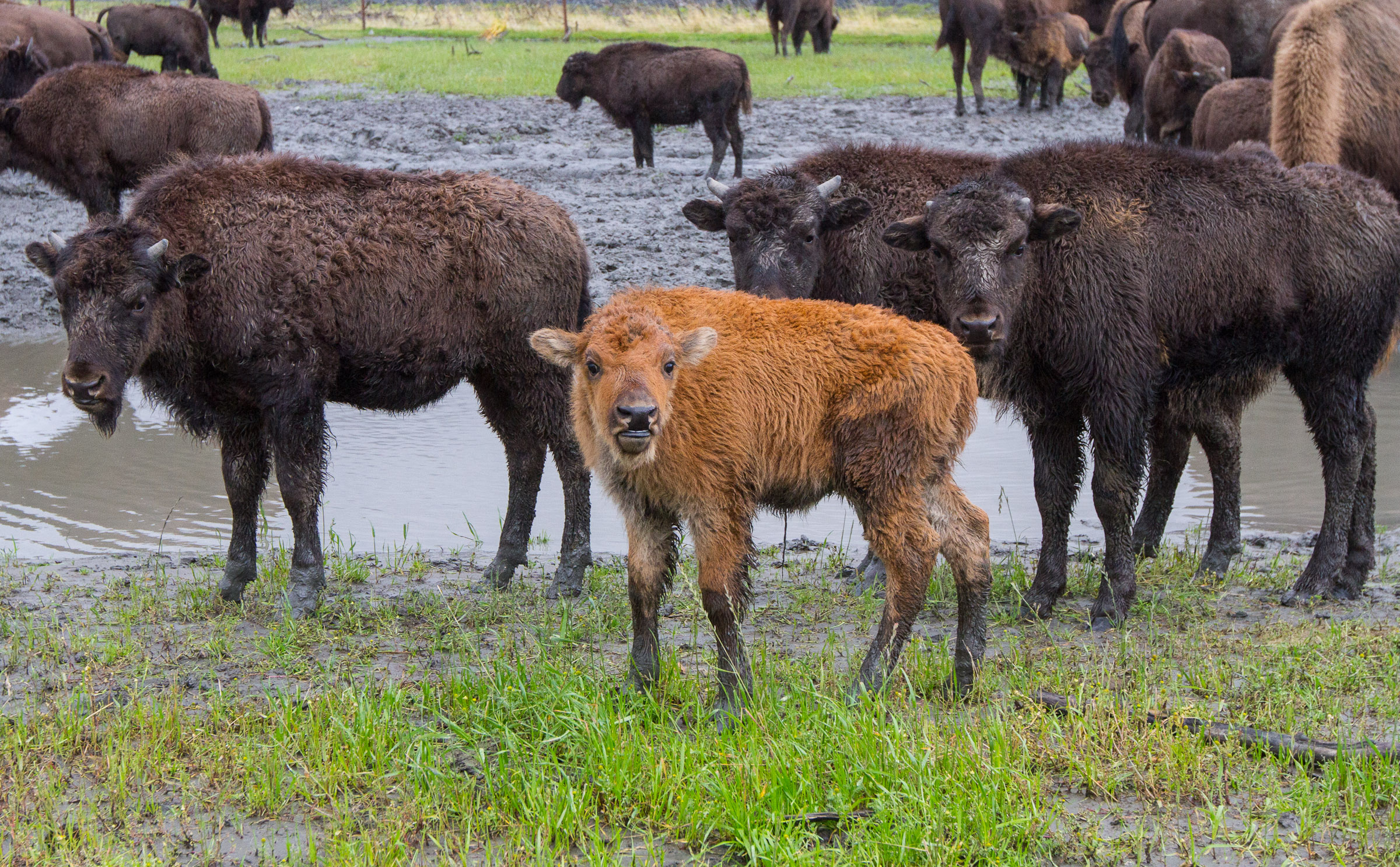 As soon as this special rule is figured out, 
the plan is to restore the captive wood 
bison herd that is living at Alaska Wildlife Conservation Center back into portions of 
the historic wood bison range in Alaska
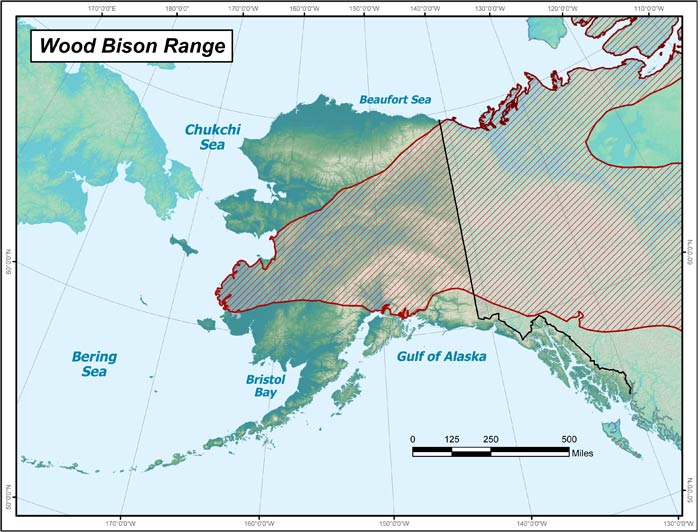 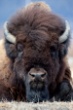 ?
?
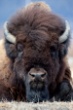 ?
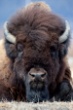 ?
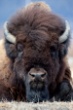 But WHERE in the historic wood bison range should we restore wood bison?
Where will the wood bison roam?
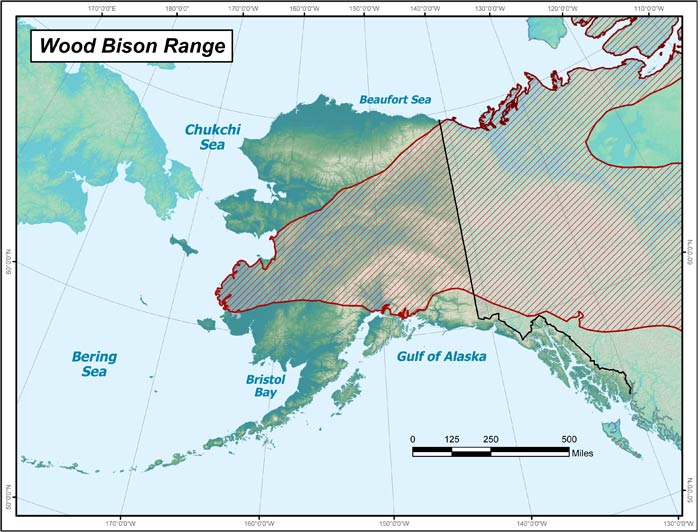 Wood Bison Range
?
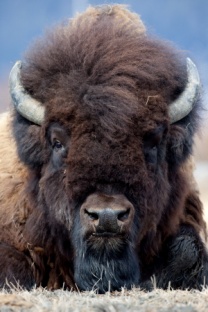 ?
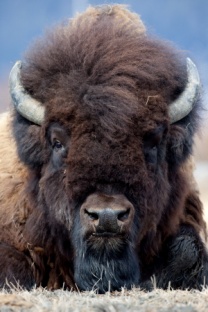 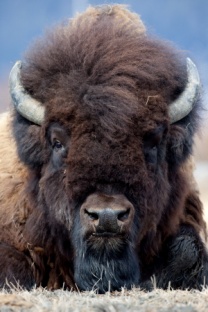 ?
?
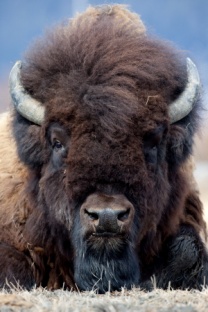 Where will the wood bison roam?
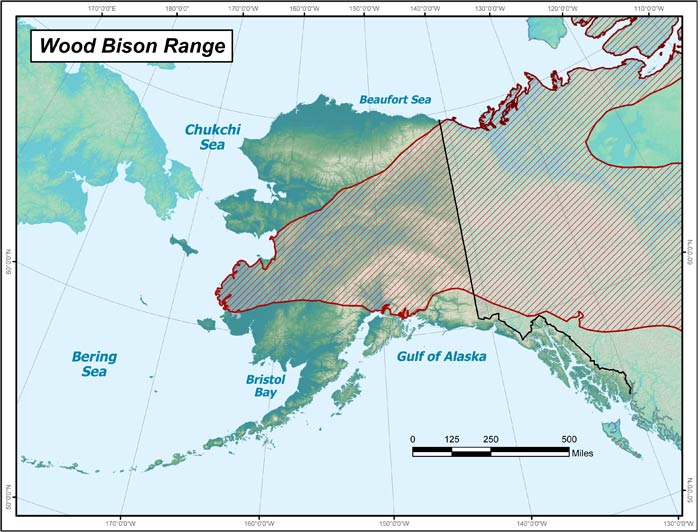 To answer this question, biologists with the Alaska Department of Fish and Game recently conducted a study
For this study, biologists looked at the historic wood bison range in Alaska and identified 6 sites that MIGHT be good for wood bison restoration
Then, the biologists collected data (information) at each of the 6 potential wood bison release sites
Biologists used data to decide which of the 6 potential sites would be suitable for wood bison restoration
Let’s take a look!
What data did the biologists collect?
Where will the wood bison roam?
The biologists collected the following data (information) 
at  each of the six potential sites for wood bison restoration:
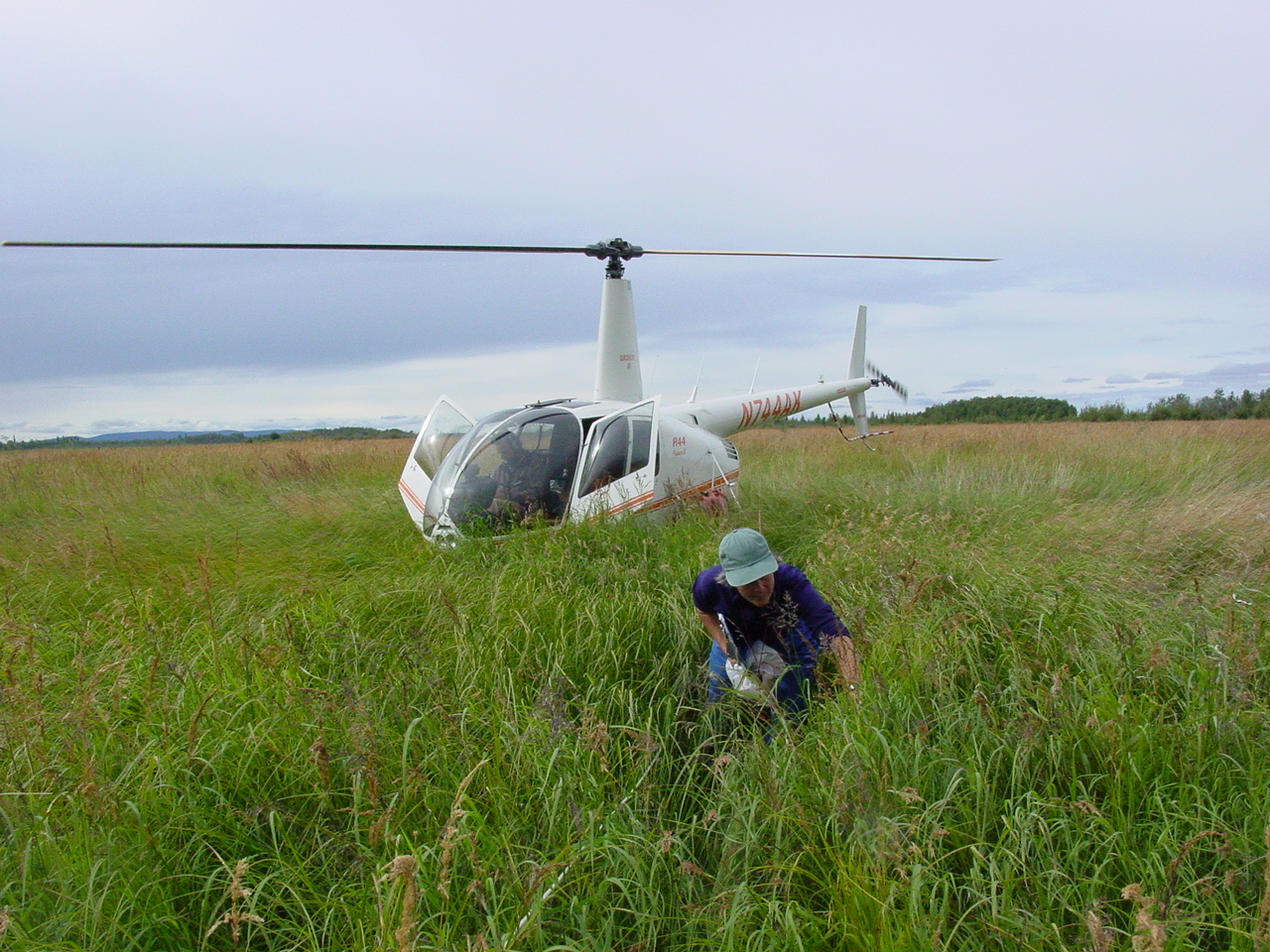 Photo credit:  Mike Taras/ADF&G
Where will the wood bison roam?
The biologists collected the following data (information) 
at  each of the six potential sites for wood bison restoration:
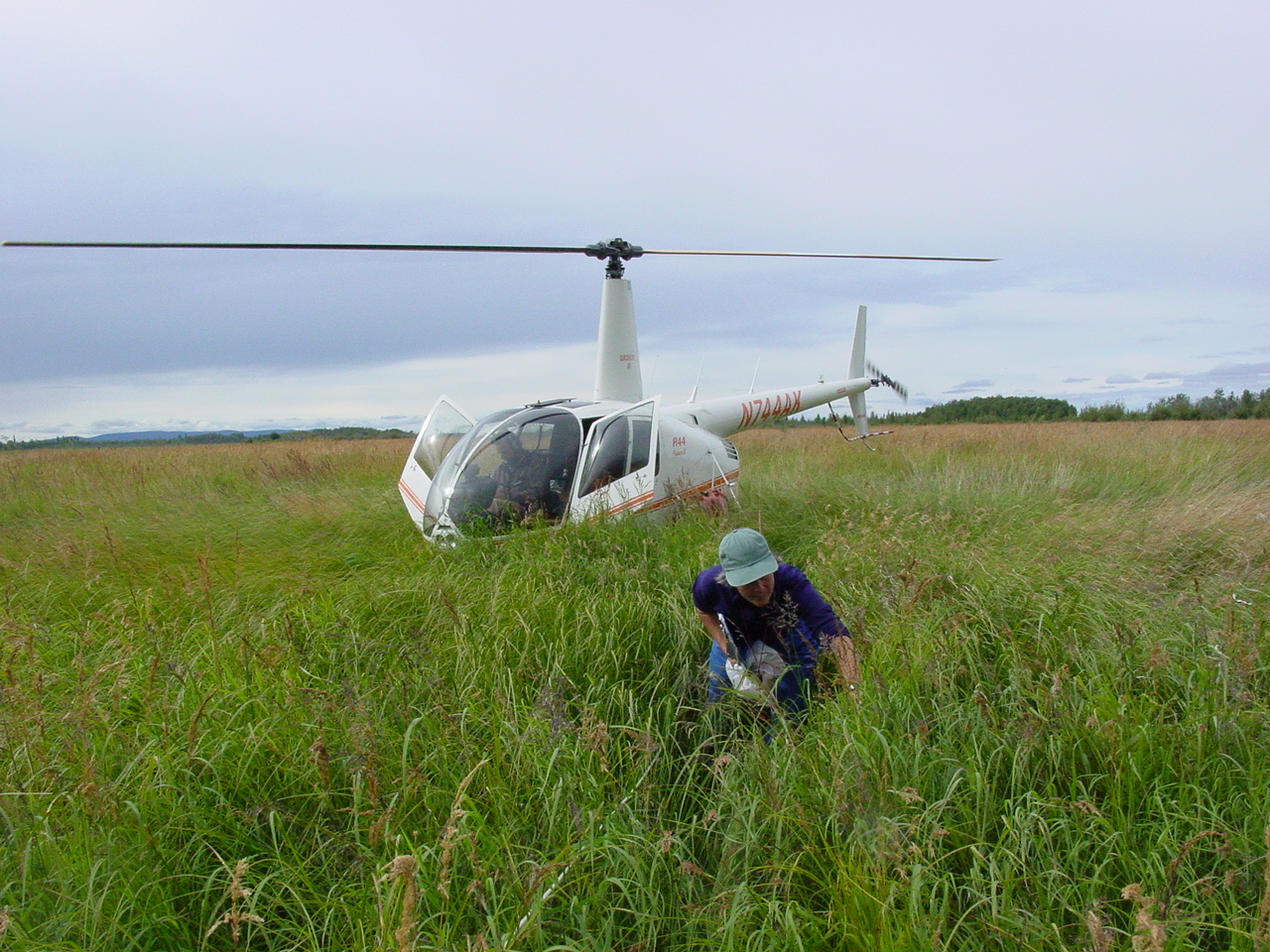 1.    Amount of meadow habitat in the site
YOU will be using the data that the biologists collected to help determine which of the potential sites are suitable for wood bison restoration
2.    Availability of wood bison forage in the site’s meadows
3.    Accessibility of wood bison forage in the site
4.    Size of the site
Before you use the data, let’s take a quick look at each Data Category
5.    Proximity of the site to existing PLAINS bison herds
6.    Landownership in and near the site
Where will the wood bison roam?
DATA CATEGORIES
Let’s look at this one first
1.    Amount of meadow habitat in the site
2.    Availability of wood bison forage in the site’s meadows
3.    Accessibility of wood bison forage in the site
4.    Size of the site
5.    Proximity of the site to existing PLAINS bison herds
6.    Landownership in and near the site
Where will the wood bison roam?
1.    Amount of meadow habitat in the site
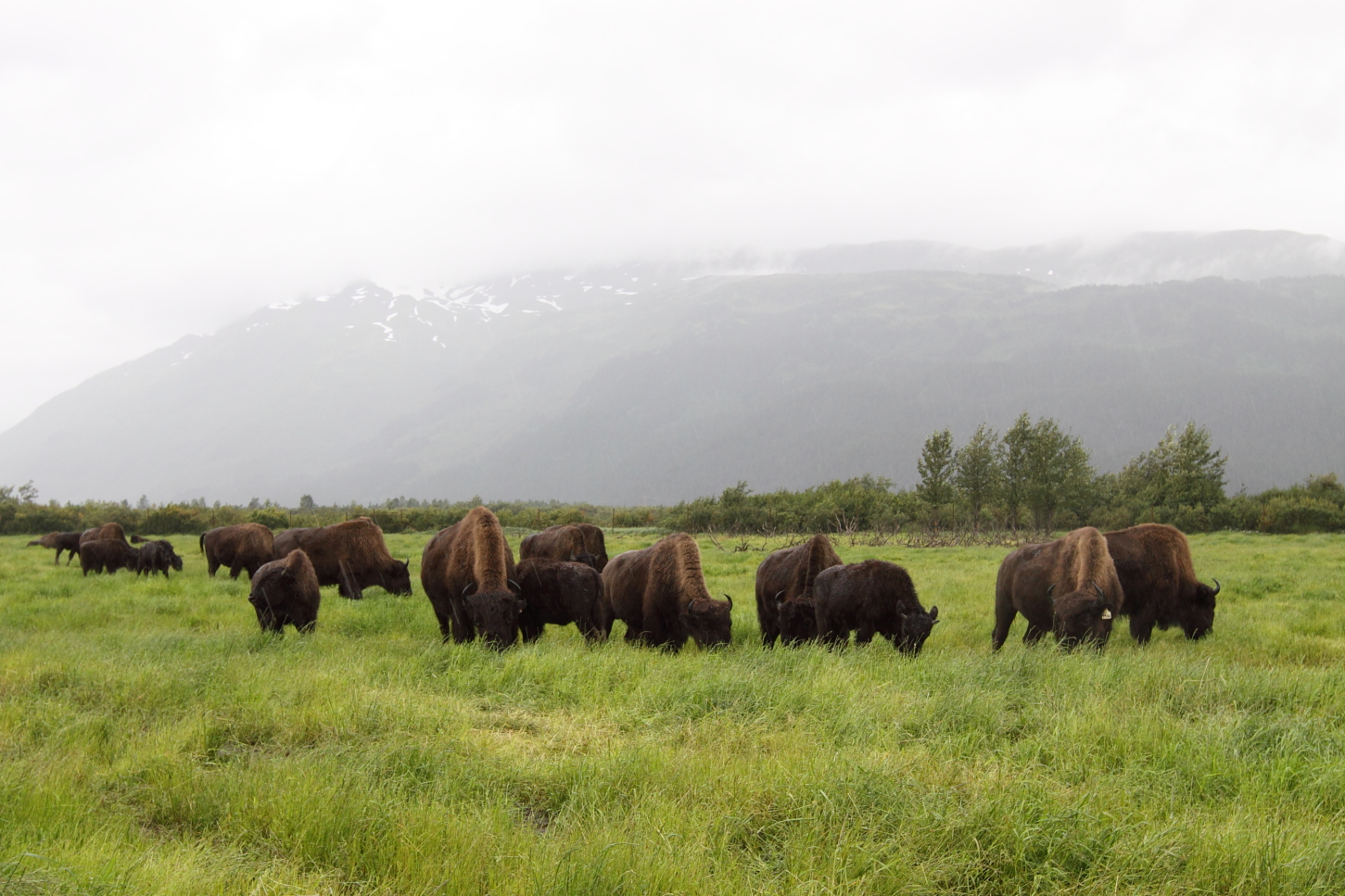 Wood bison use a variety of habitats throughout the year…..
…..but they prefer wet and mesic grass/sedge meadows
In fact, wood bison do not occupy areas where grass/sedge
meadows are absent
So, the wood bison restoration site must include a         sufficient amount of grass/sedge meadows
Where will the wood bison roam?
1.    Amount of meadow habitat in the site
COOL FACT
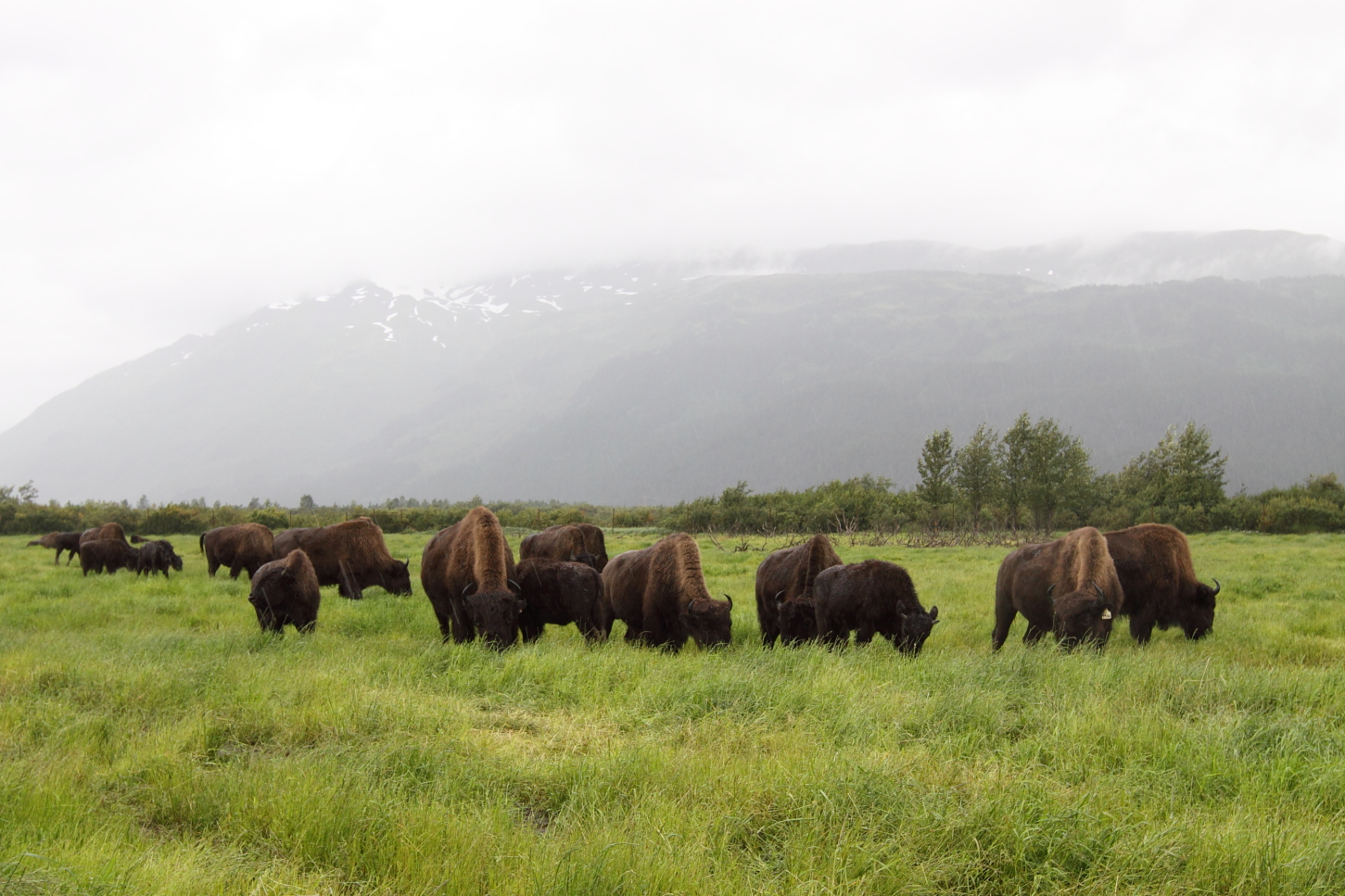 We usually think about habitat in terms of how habitat  AFFECTS
animals (what foods and other resources does a  habitat  provide?)
Habitat is the place where an animal lives
  Habitat provides all the resources
   an animal needs to survive and reproduce
Where will the wood bison roam?
1.    Amount of meadow habitat in the site
COOL FACT
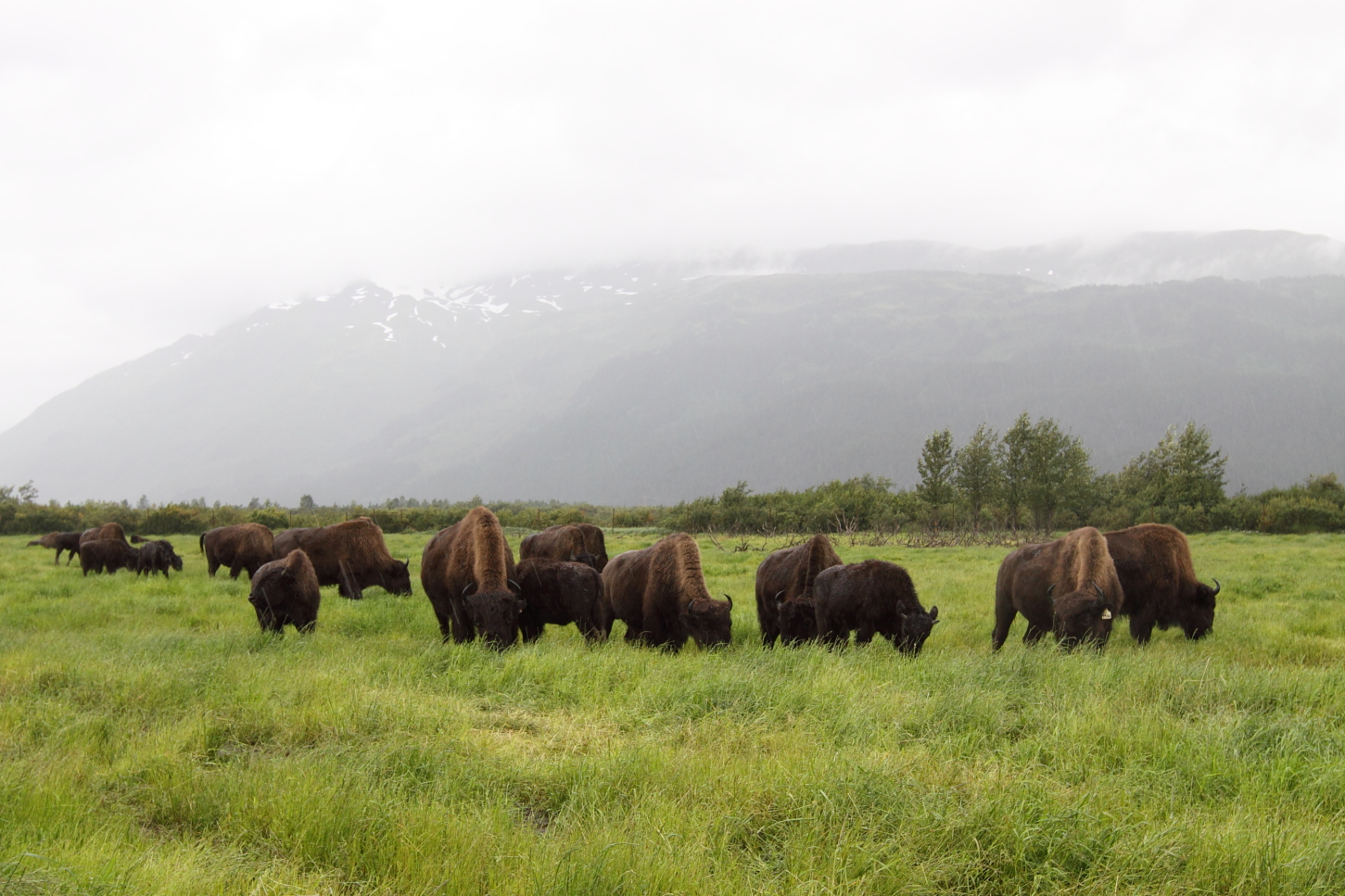 We usually think about habitat in terms of how habitat  AFFECTS
animals (what foods and other resources does a  habitat  provide?)
For example……
meadow habitat AFFECTS wood bison by providing 
food (sedges and grasses) for wood bison to eat
the wood bison is a KEY GRAZING ANIMAL that
AFFECTS  habitat , too!
Well……
How?
The wood bison’s grazing, hoof disturbance, and wallowing increase plant diversity, productivity, and nutrient cycling---which helps maintain meadow habitat
Where will the wood bison roam?
1.    Amount of meadow habitat in the site
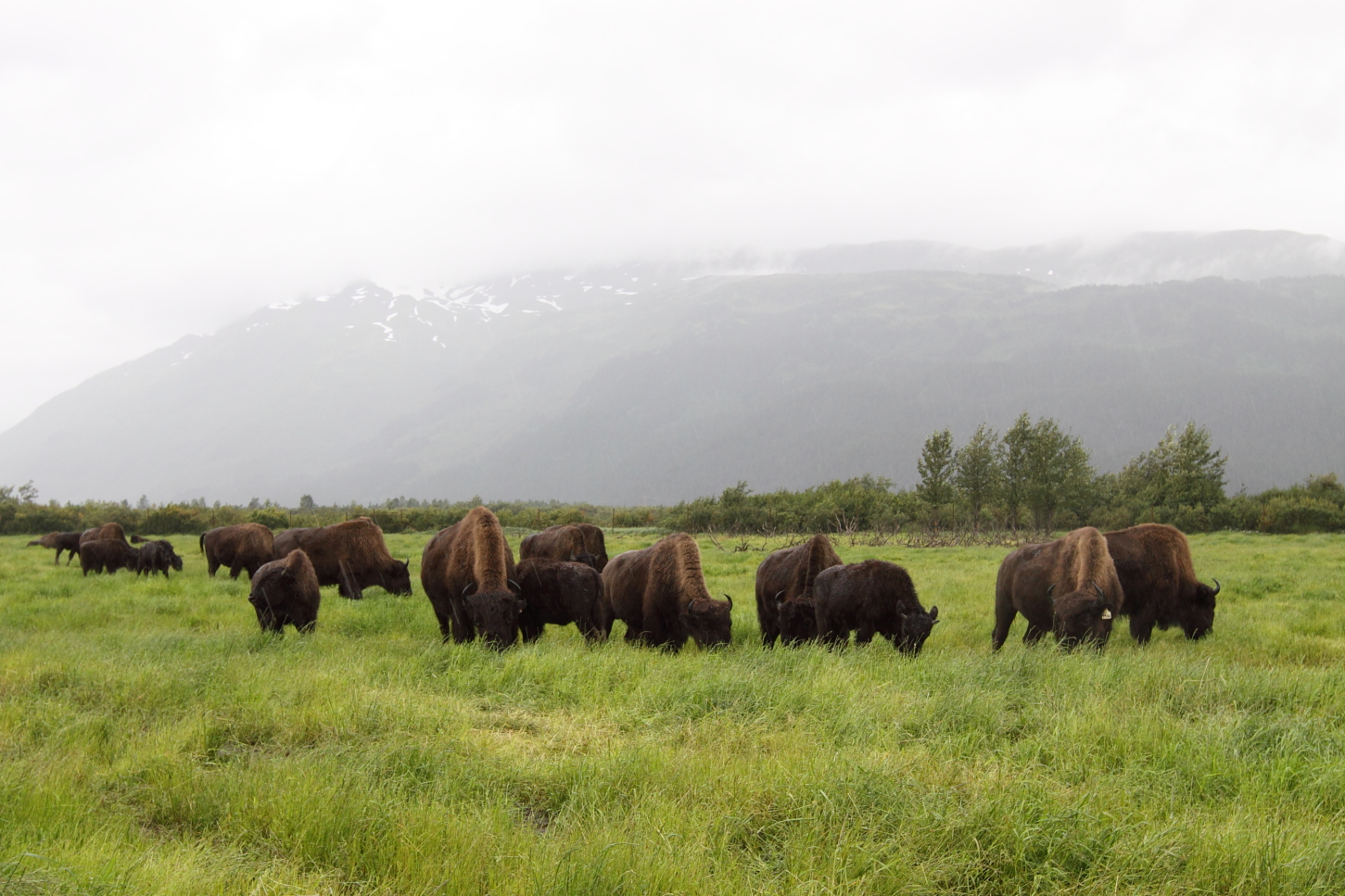 Okay, we know a bit about meadow habitat
Let’s move on to the next DATA CATEGORY
Where will the wood bison roam?
DATA CATEGORIES
This one next!
1.    Amount of meadow habitat in the site
2.    Availability of wood bison forage in the site’s meadows
3.    Accessibility of wood bison forage in the site
4.    Size of the site
5.    Proximity of the site to existing PLAINS bison herds
6.    Landownership in and near the site
Where will the wood bison roam?
2.    Availability of wood bison forage in the site’s meadows
What types of FORAGE do wood bison eat?
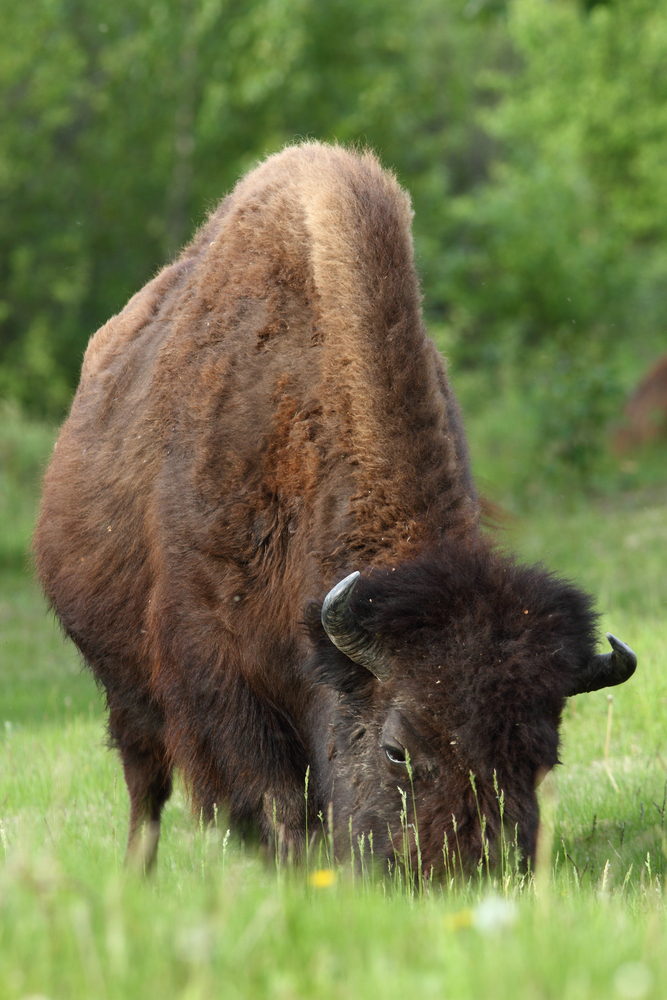 Where will the wood bison roam?
2.    Availability of wood bison forage in the site’s meadows
What types of FORAGE do wood bison eat?
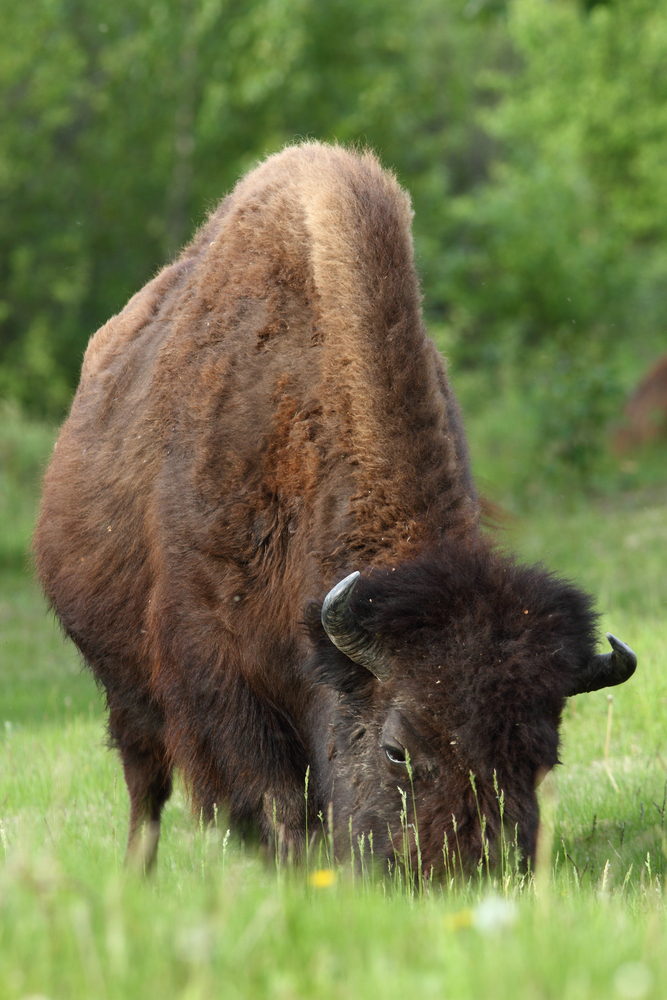 Wood bison are generalist herbivores…...
…..but they eat plants high in protein content first
Wood bison eat mostly GRAMINOIDS (93% of their diet)
Sedges and Grasses
What are GRAMINOIDS?
Plants with elongated leaves
that are sod forming or tufted
Examples of GRAMINOIDS:
Slough sedge
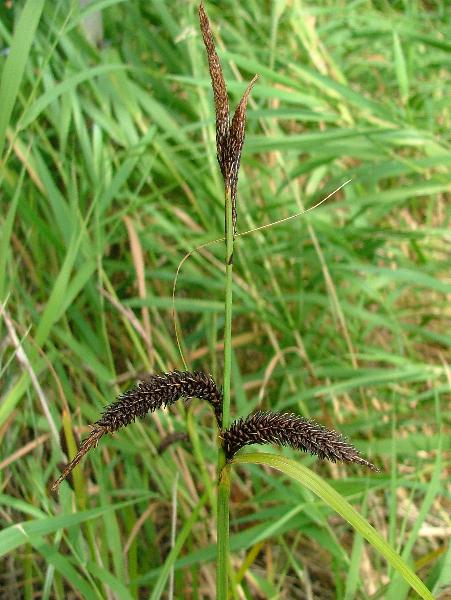 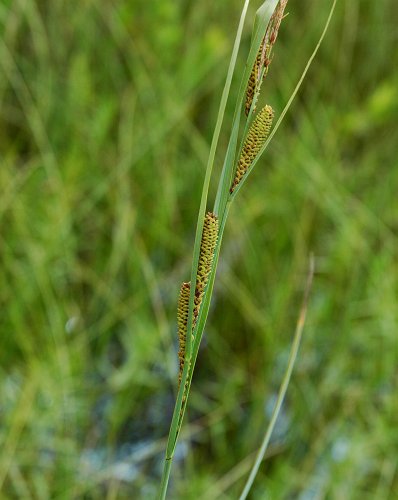 Water sedge
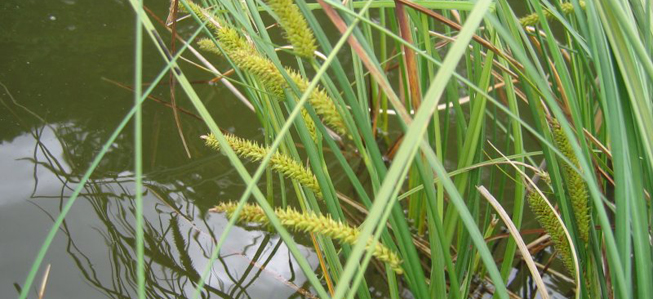 Beaked sedge
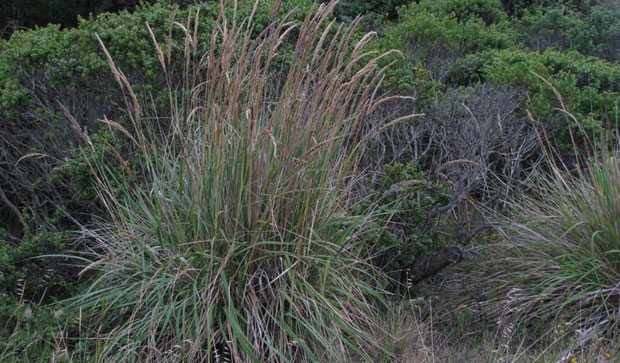 Reed grass
Wood bison select slough sedge and eat this first if it is available
kgNaturePhotography
Dave Rogers/iRiver Refuge Seed
Where will the wood bison roam?
2.    Availability of wood bison forage in the site’s meadows
What types of FORAGE do wood bison eat?
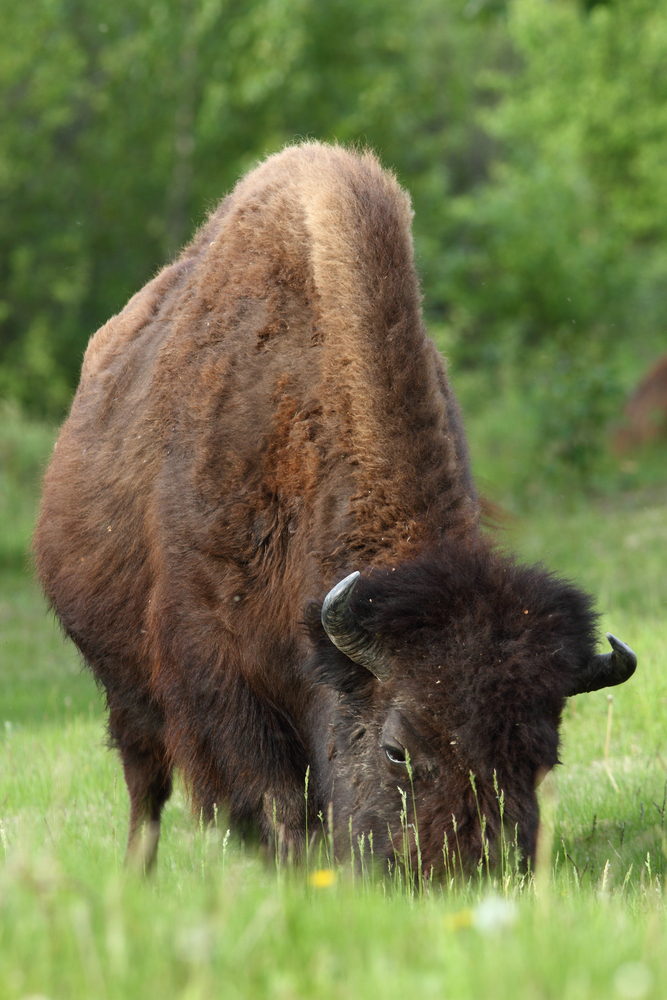 Wood bison eat other things, too:
Willow leaves and willow bark
Lichen
Some flowers
Wood bison select different FORAGE seasonally
EARLY SUMMER:  wood bison eat  primarily grasses and 
                                willow leaves
LATE SUMMER and WINTER:  wood bison eat mainly sedges
Where will the wood bison roam?
DATA CATEGORIES
1.    Amount of meadow habitat in the site
2.    Availability of wood bison forage in the site’s meadows
Time for this one!
3.    Accessibility of wood bison forage in the site
4.    Size of the site
5.    Proximity of the site to existing PLAINS bison herds
6.    Landownership in and near the site
Where will the wood bison roam?
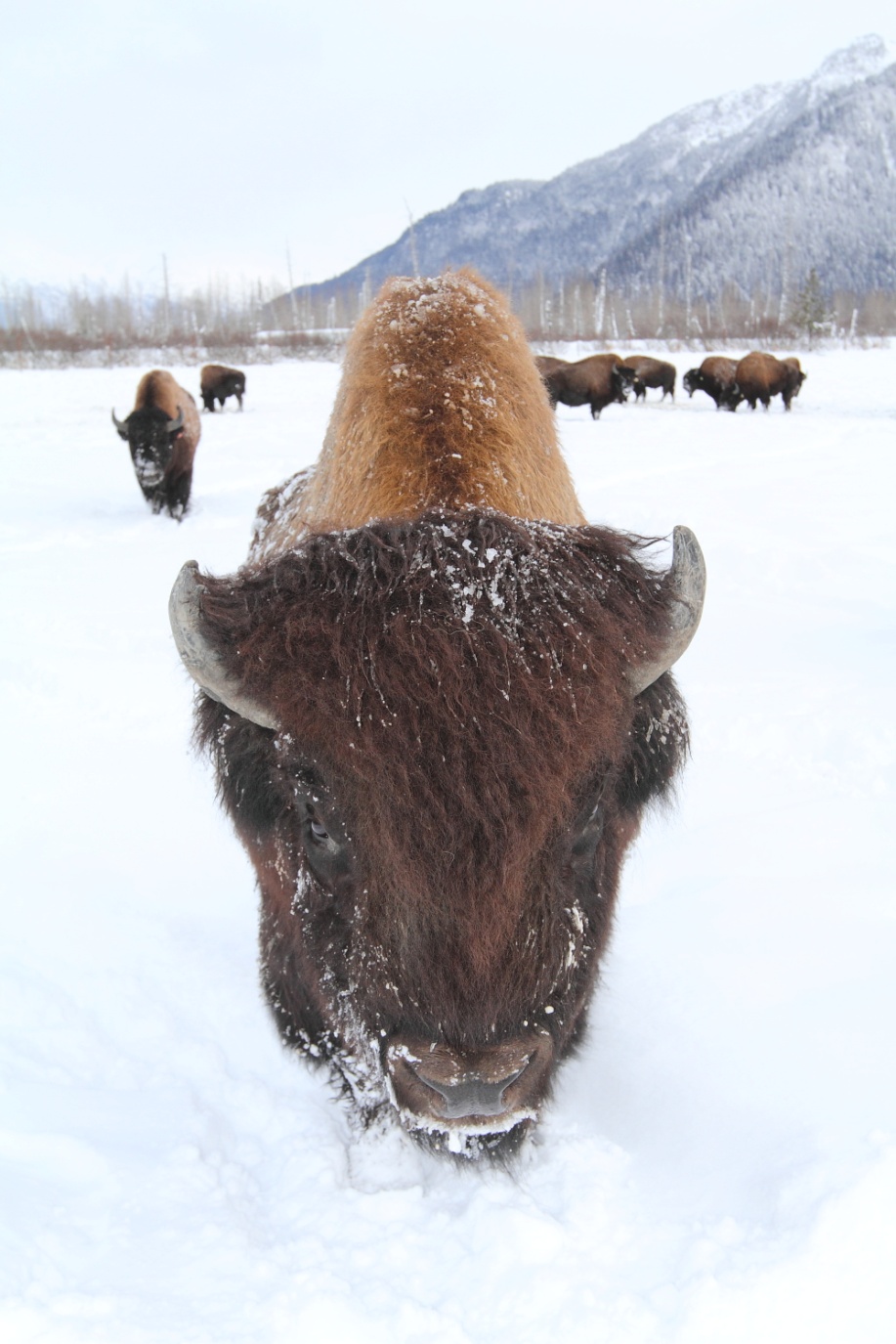 3.    Accessibility of wood bison forage in the site
In winter, wood bison use their heads to
push snow out of the way to access food
If there’s too much snow or ice,
then wood bison cannot access food
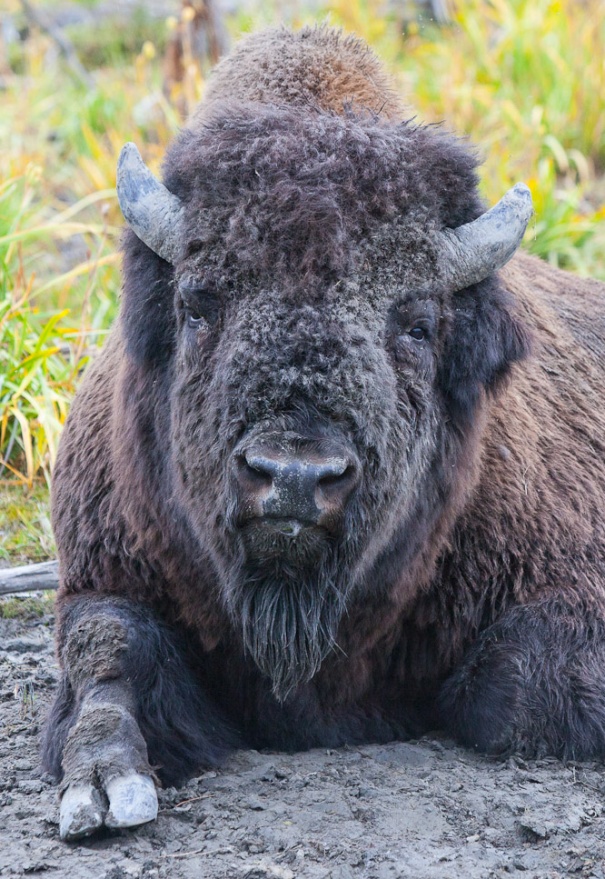 In spring and summer, wood bison eat grasses and sedges in meadows
If the meadows are too boggy or wet,
then wood bison cannot access food
because they are heavy and might SINK!
Where will the wood bison roam?
DATA CATEGORIES
1.    Amount of meadow habitat in the site
2.    Availability of wood bison forage in the site’s meadows
3.    Accessibility of wood bison forage in the site
Let’s do this one next!
4.    Size of the site
5.    Proximity of the site to existing PLAINS bison herds
6.    Landownership in and near the site
Where will the wood bison roam?
4.    Size of the site
Wood bison need ROOM to roam and grow
The site where wood bison will be restored needs to be 
large enough to support a viable bison population
Site B
Site A
Is Site A too small?
Is Site B large enough?
Where will the wood bison roam?
DATA CATEGORIES
1.    Amount of meadow habitat in the site
2.    Availability of wood bison forage in the site’s meadows
3.    Accessibility of wood bison forage in the site
4.    Size of the site
This one!
5.    Proximity of the site to existing PLAINS bison herds
6.    Landownership in and near the site
Where will the wood bison roam?
5.   Proximity of site to existing PLAINS bison herds
It is important to separate
from Plains Bison
Wood Bison
because of possible hybridization, disease transfer and conflict
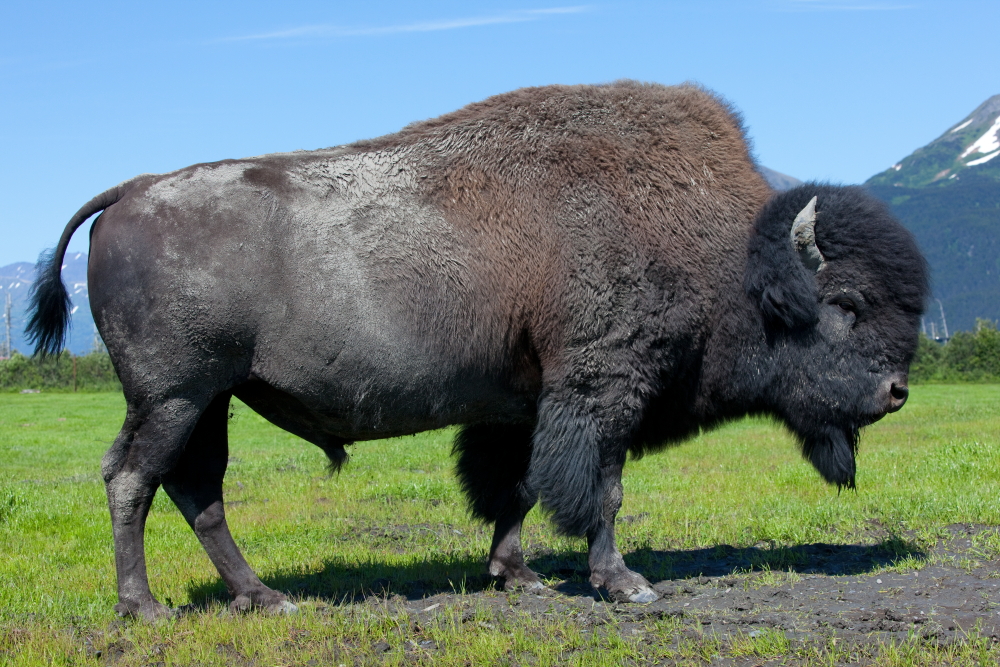 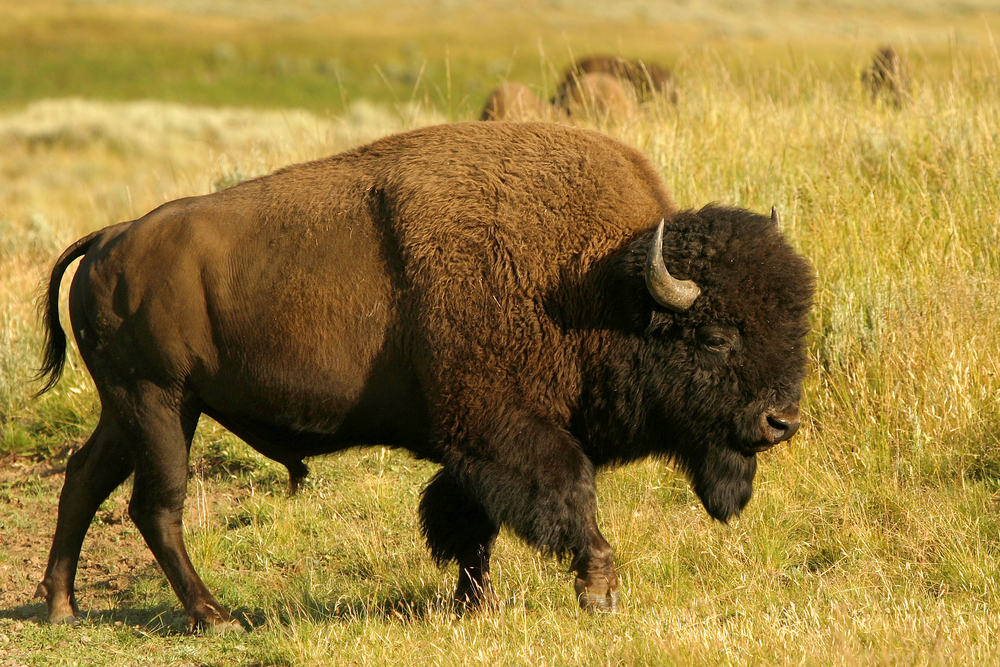 Wood Bison
Plains Bison
Where will the wood bison roam?
DATA CATEGORIES
1.    Amount of meadow habitat in the site
2.    Availability of wood bison forage in the site’s meadows
3.    Accessibility of wood bison forage in the site
4.    Size of the site
5.    Proximity of the site to existing PLAINS bison herds
Here’s the last one!
6.    Landownership in and near the site
Where will the wood bison roam?
6.   Landownership in and near the site
Who owns the land IN the potential site, and who owns
the land NEAR the potential site?
When restoring wood bison into the wild, it is important 
to consider WHO might be affected by the wood bison
Local residents
Mineral developers
Farmers
Will bison trample
or eat crops?
Will bison cause road
concerns?
Will bison prevent oil
and gas extraction?
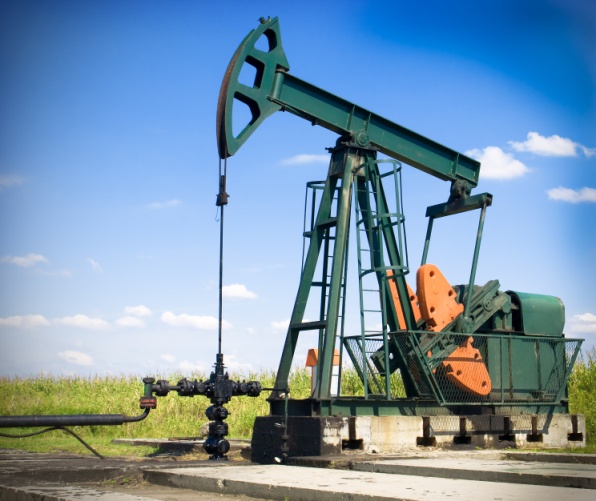 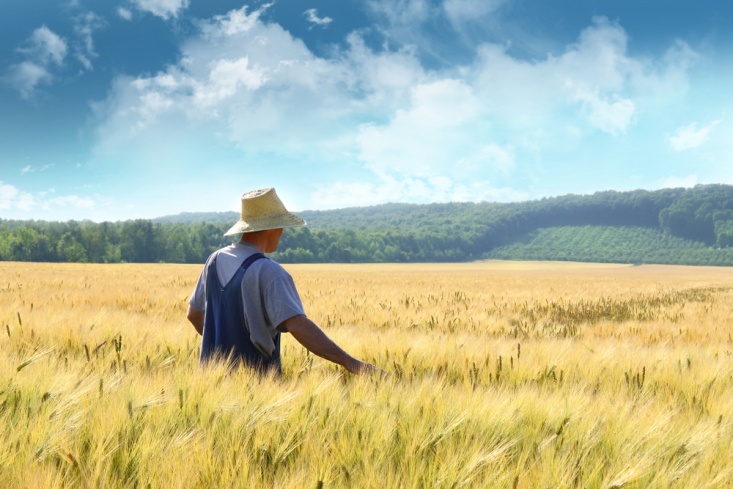 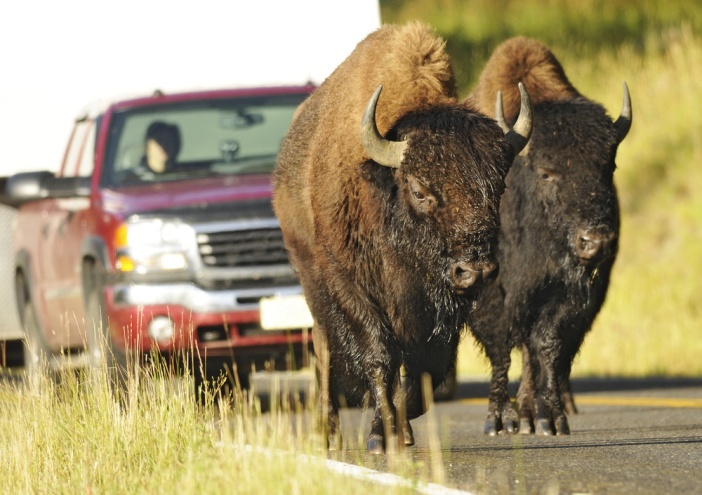 Where will the wood bison roam?
DATA CATEGORIES
Now it’s YOUR turn
1.    Amount of meadow habitat in the site
2.    Availability of wood bison forage in the site’s meadows
3.    Accessibility of wood bison forage in the site
4.    Size of the site
5.    Proximity of the site to existing PLAINS bison herds
6.    Landownership in and near the site
Where will the wood bison roam?
Let’s figure out where wood bison can be restored into the wild in Alaska
Now it’s YOUR turn
Step 1:  Your teacher will divide the class into 6 groups
Step 2:  Each group will be assigned one of the 6 data categories
Step 3:  Each group will be given STUDENT PAGES to work through
Step 4:  Each group will present their group findings to the class
Step 5:  Using results from all group presentations, the class will 
               work together to determine which site or sites are 
               suitable for wood bison restoration
Where will the wood bison roam?
Let’s figure out where wood bison can be restored into the wild in Alaska
Now it’s YOUR turn
Remember:  there are 6 data categories and 6 potential sites
                       for wood bison restoration
Here’s a list of the 6 potential sites:
Aniak  River Site
Hogatza River Site
Innoko River Site
Minto Flats Site
North Fork Kuskokwim River Site
Yukon Flats Site
Where will the wood bison roam?
Here’s a map of the 6 potential sites:
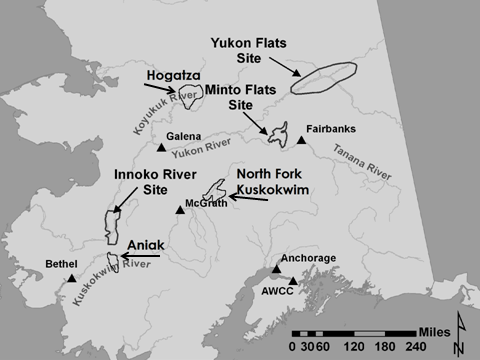 Where will the wood bison roam?
Let’s get to work!
When you have finished working as a class to determine which site or sites are suitable for wood bison restoration, come back to this slide show to see if your answers match the RESULTS presented by the wood bison biologists
Where will the wood bison roam?
End of Slide Show
          Part I